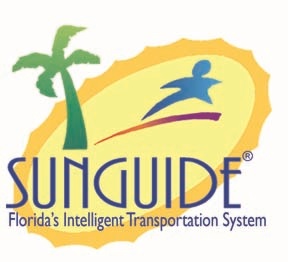 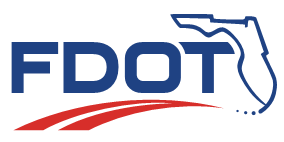 SunGuide Software Users Group Meeting
June 29, 2023
1
WELCOME

ATTENDEE ROLL CALL
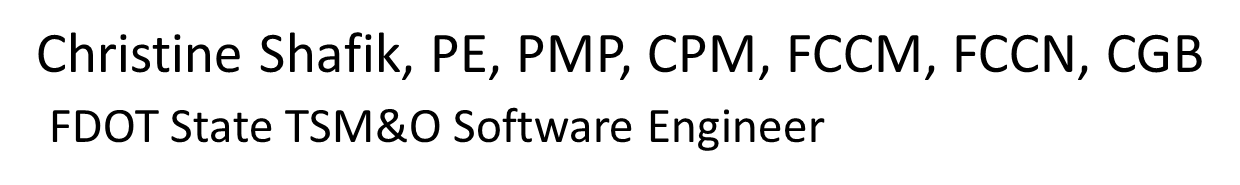 SunGuide Software Users Group
6/29/2023
2
REVISITING:SG-6492 - Allow simultaneous remote/local devices from IDS vehicle alert device drivers
Tucker Brown
SunGuide Software Users Group
3
6/29/2023
Proposed Implementation
Discussed at the 6/1 SSUG Meeting.
Proposed Implementation:
Device configuration would have a checkbox to select whether to use the internal or external IP.
What should the default be?
If you select internal, the software will send the driver IP. 
If you select external, the software will send the IP from the config file.
6/29/2023
4
SunGuide Software Users Group
Proposed Implementation
Proposed to include in 8.2 HF4, as there is a more immediate need.
6/29/2023
5
SunGuide Software Users Group
QUESTIONS?

COMMENTS?

SUPPORT?
SunGuide Software Users Group
6/29/2023
6
SG-6734 - Scheduled Actions Manual trigger immediately
Tucker Brown
SunGuide Software Users Group
7
6/29/2023
Current Behavior and Enhancement
Current Behavior
Scheduled actions ONLY trigger at the scheduled time.
There is no way to test functionality or trigger an action at an arbitrary time without modifying the schedule.
Enhancement
Create an option to “run” the scheduled action.
6/29/2023
8
SunGuide Software Users Group
Enhancement
How should we treat actions that have a start action and an ending action (ex. DMS posting)? 
Ask the user for a duration when activating?
Use the scheduled duration?
6/29/2023
9
SunGuide Software Users Group
Alternate Implementation
Create a concept of “workflows”.
Similar to an Action List of MLS or SAS. Generic concept that can be executed on demand.
MLS and SAS would change to utilize workflows.
Expanded list of available actions.
Could be executed on demand or scheduled.
6/29/2023
10
SunGuide Software Users Group
QUESTIONS?

COMMENTS?

SUPPORT?
SunGuide Software Users Group
6/29/2023
11
SG-6698 - Abbreviation not applied on TVT message
Tucker Brown
SunGuide Software Users Group
12
6/29/2023
Current Behavior
Abbreviations are ONLY applied to Event messaging.
If a travel time message is too large, the message will fail to post.
This may be an expected 1-digit travel time changing to 2 digits, or using the default text when a travel time exceeds a threshold.
6/29/2023
13
SunGuide Software Users Group
Enhancement
Apply abbreviations to travel time messaging.
Alternatively, should we move abbreviations to DMS and apply it to all messaging?
6/29/2023
14
SunGuide Software Users Group
QUESTIONS?

COMMENTS?

SUPPORT?
SunGuide Software Users Group
6/29/2023
15
SG-6287 - Intended sort order for I/O device Associated Camera
Tucker Brown
SunGuide Software Users Group
16
6/29/2023
Current Behavior and Enhancement
Current Behavior
Associated cameras on a GPIO are not currently sorted.
Enhancement
When selecting the associated camera on a GPIO device, the list should be sorted by name.
6/29/2023
17
SunGuide Software Users Group
QUESTIONS?

COMMENTS?

SUPPORT?
SunGuide Software Users Group
6/29/2023
18
SG-6521 - OM allows events to be saved without an Offset, causing Location to be blanked in Event Detail
Tucker Brown
SunGuide Software Users Group
19
6/29/2023
Current Behavior
When setting a location (new event, change location, congestion, polylines), the user can fill out some of the event location fields, but leave some blank.
When the event is created, no location will be selected unless the full event location is selected.
6/29/2023
20
SunGuide Software Users Group
Enhancement
Should an event be allowed to be created if a user selects a partial event location?
Grey out the “Create” button?
Keep the current behavior?
6/29/2023
21
SunGuide Software Users Group
QUESTIONS?

COMMENTS?

SUPPORT?
SunGuide Software Users Group
6/29/2023
22
ANNOUNCEMENTS?

QUESTIONS?

COMMENTS?

ADJOURN.
SunGuide Software Users Group
6/29/2023
23